Dr. Gustavo Crocker
General Superintendent Church of the Nazarene
TRANSFORMATIONAL LEADERSHIP
Five questions:
What is the most accepted definition of “LEADERSHIP” in this part of the world?

Identify three key Christian leaders in your context. What makes them special?

Identify three key national leaders in your context. In what are they different from the respected Christian leaders in the country?

What are the five greatest difficulties for developing new leaders for the your organization or ministry?

What can YOU do to overcome these difficulties?
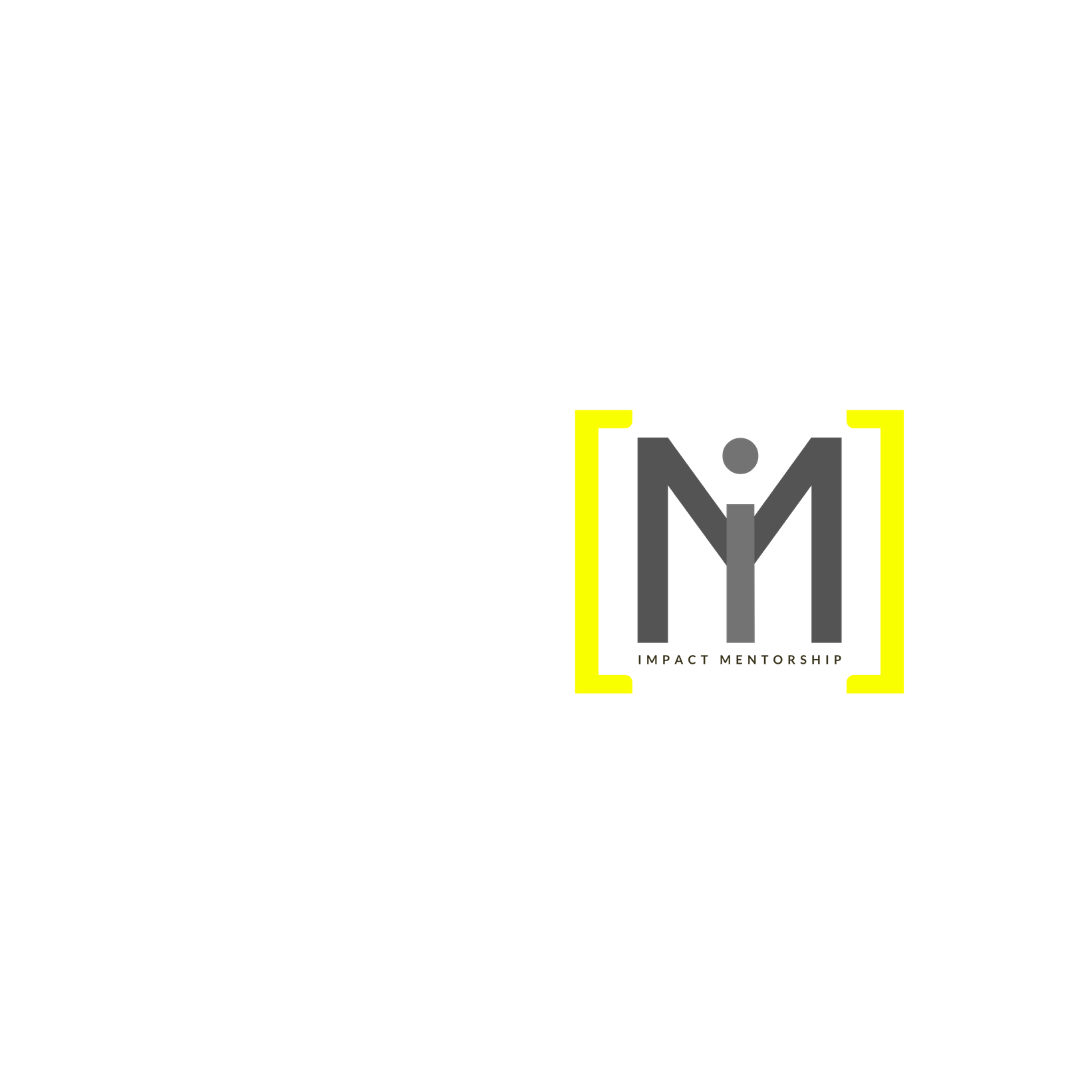 TRANSFORMATIONAL LEADERSHIP
The relevance of leadership
Acceleration of change

From modernity to post-modernity

From printing press to cyber-technology

From primarily rural to urban
A marked dialectic

A sense of purpose fueled by Christian principles

The power of thought emerged from Greek thought
TRANSFORMATIONAL LEADERSHIP
The relevance of leadership
Leadership vacuum

Leaders from modernity giving (or not) way to the new leadership generations
TRANSFORMATIONAL LEADERSHIP
The Key Factors of Leadership
The ability to take the lead

The ability to move people to follow the leader
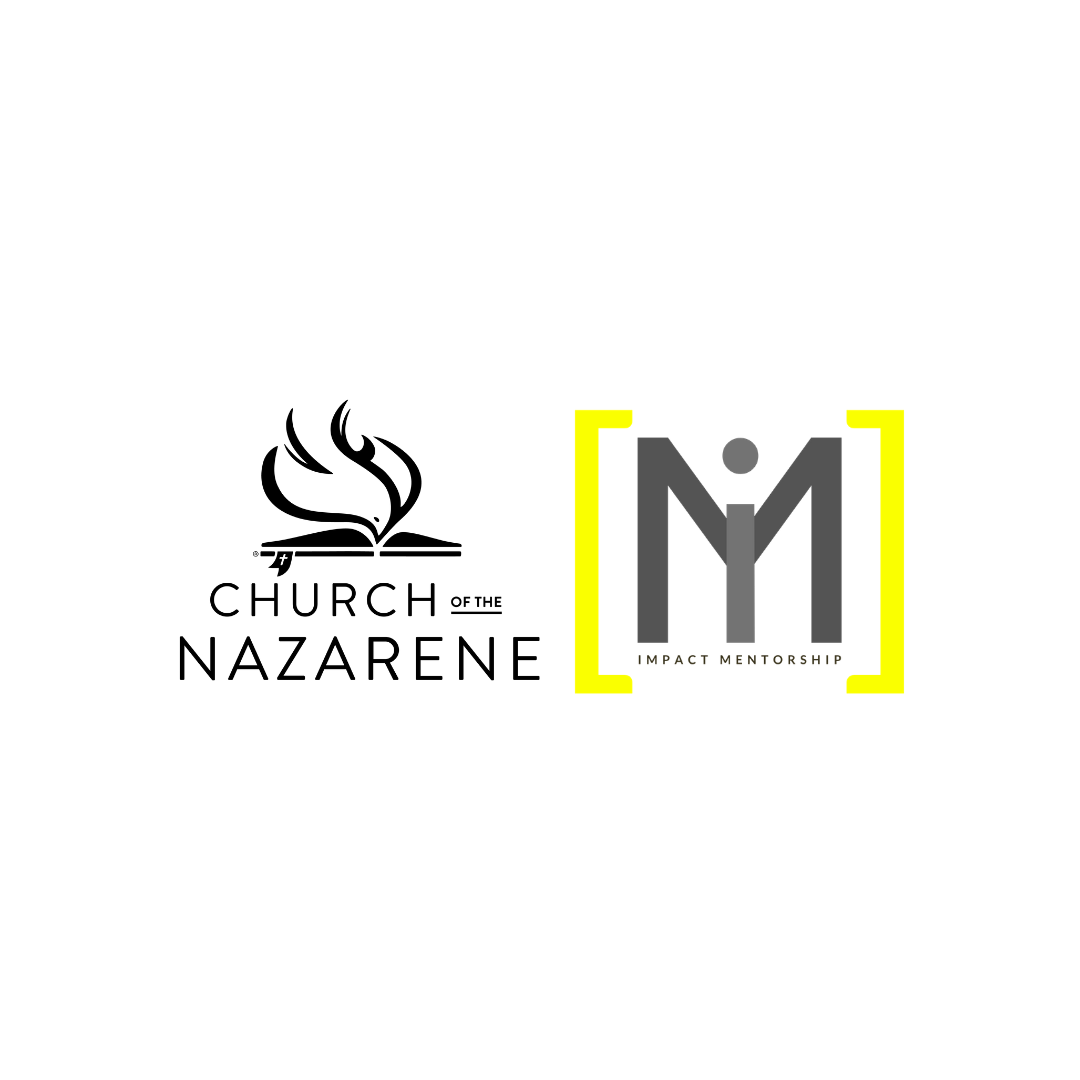 TRANSFORMATIONAL LEADERSHIP
The Key Elements of Leadership
The POSITION which the leader holds
The PERSON that the leader is
The PROCESS that the leader uses to lead
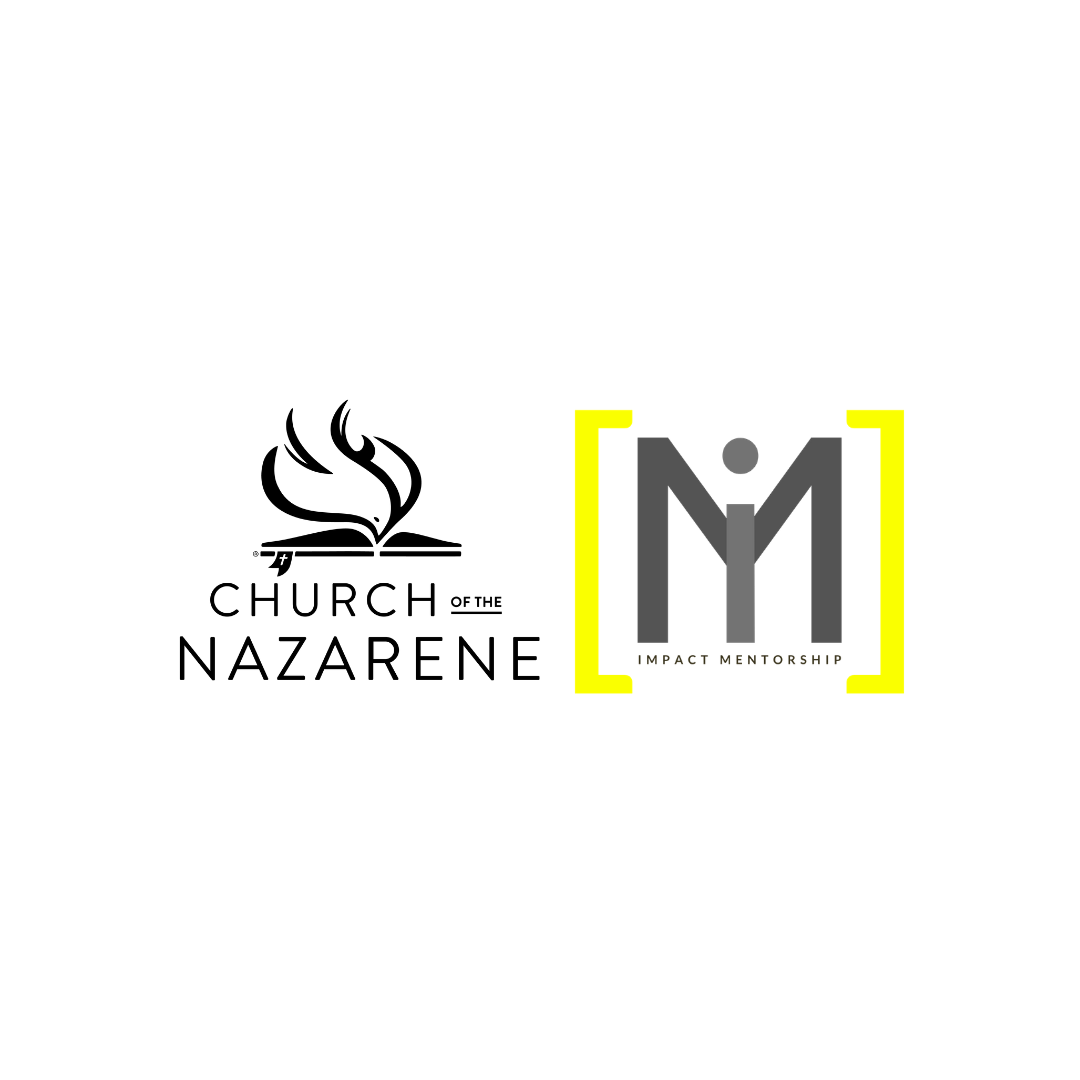 TRANSFORMATIONAL LEADERSHIP
The Essentials of 
Empowering Leadership*
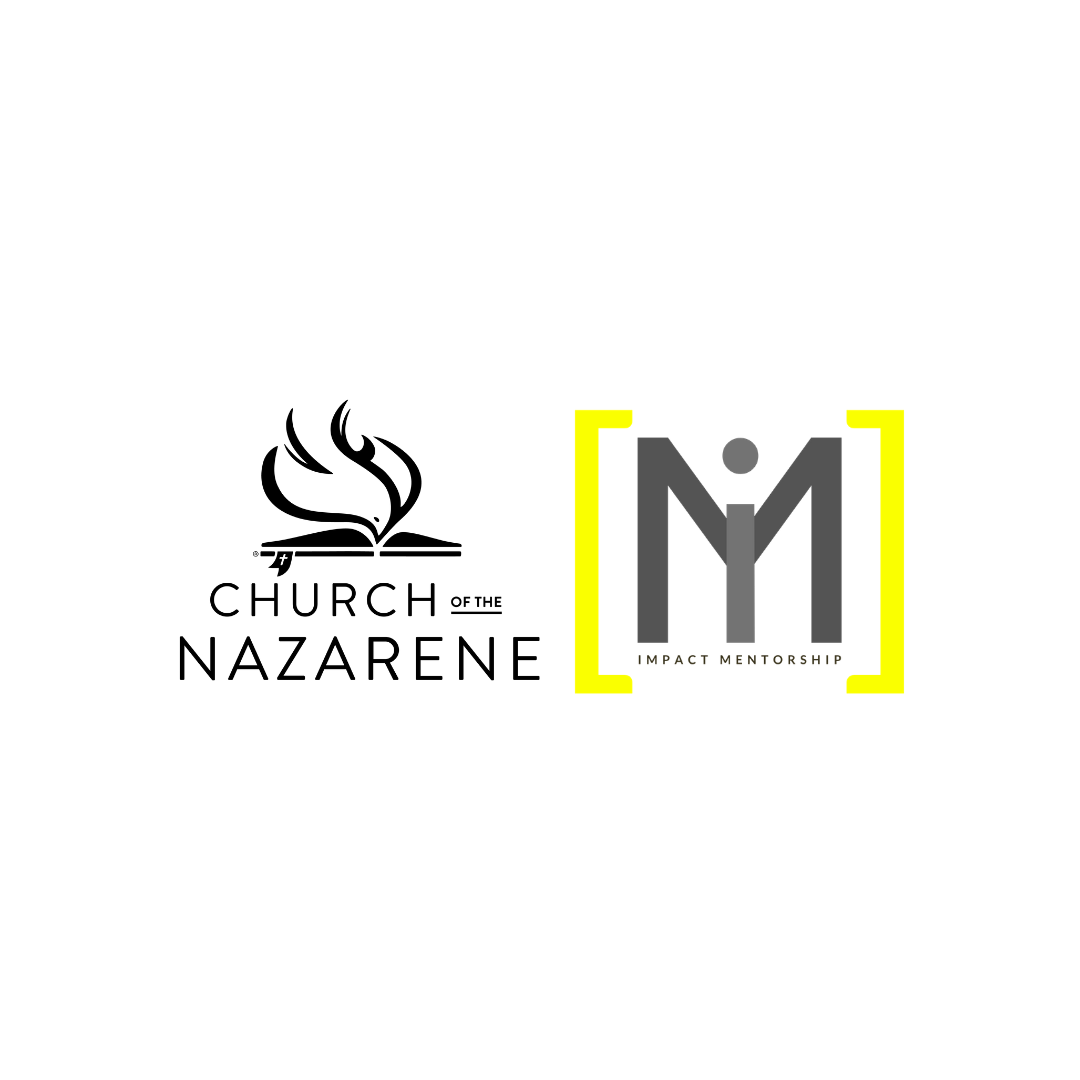 *Warren Bennis and Burt Nanus, Leaders: The Strategies for Taking Charge (New York: Harper & Row, 1986)
Vision

Leaders get attention through vision

Communication

Leaders bring meaning through communication
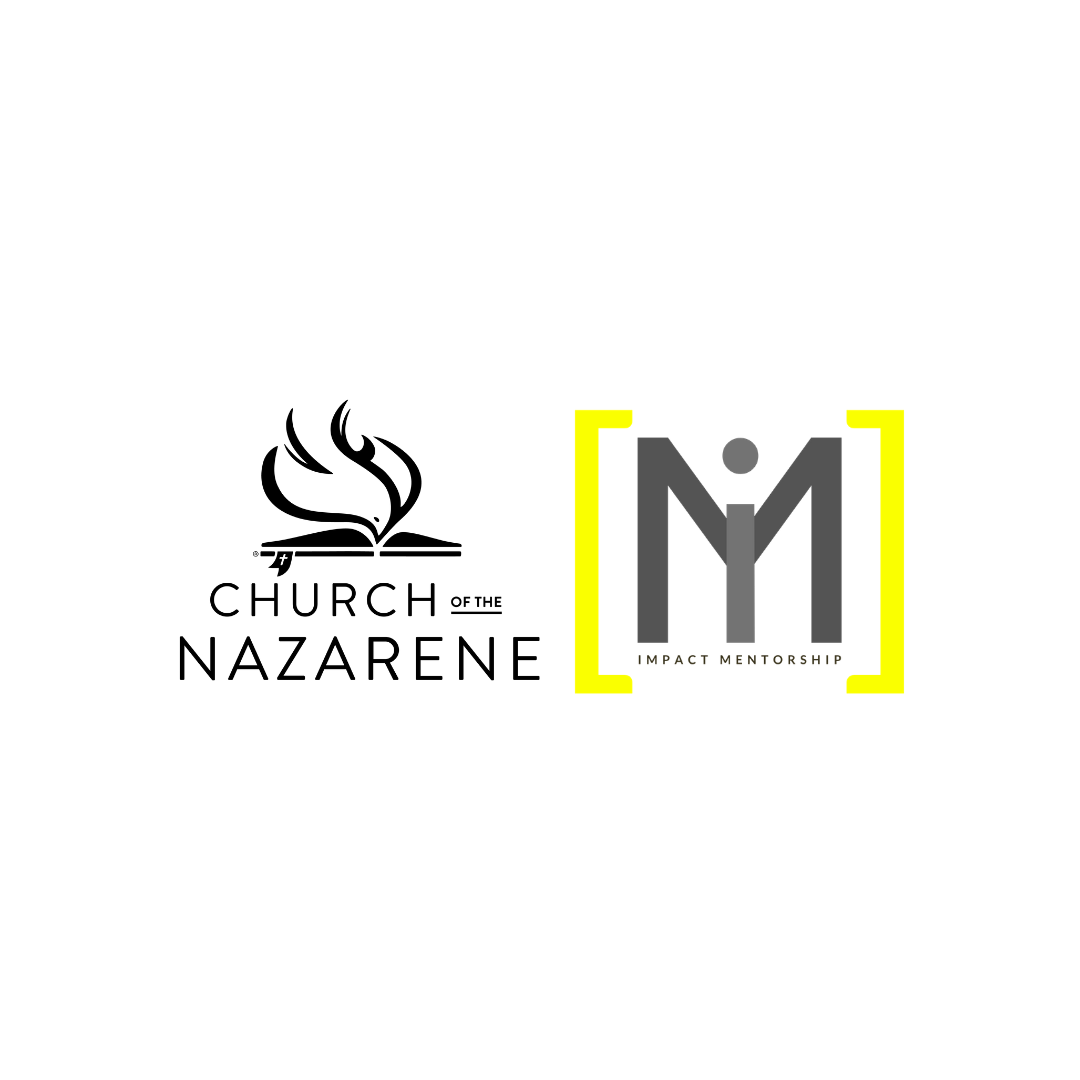 Trust

Leaders develop trust by taking a clear, committed stance

Empowerment

Leaders deploy themselves through a positive self-regard that empowers others
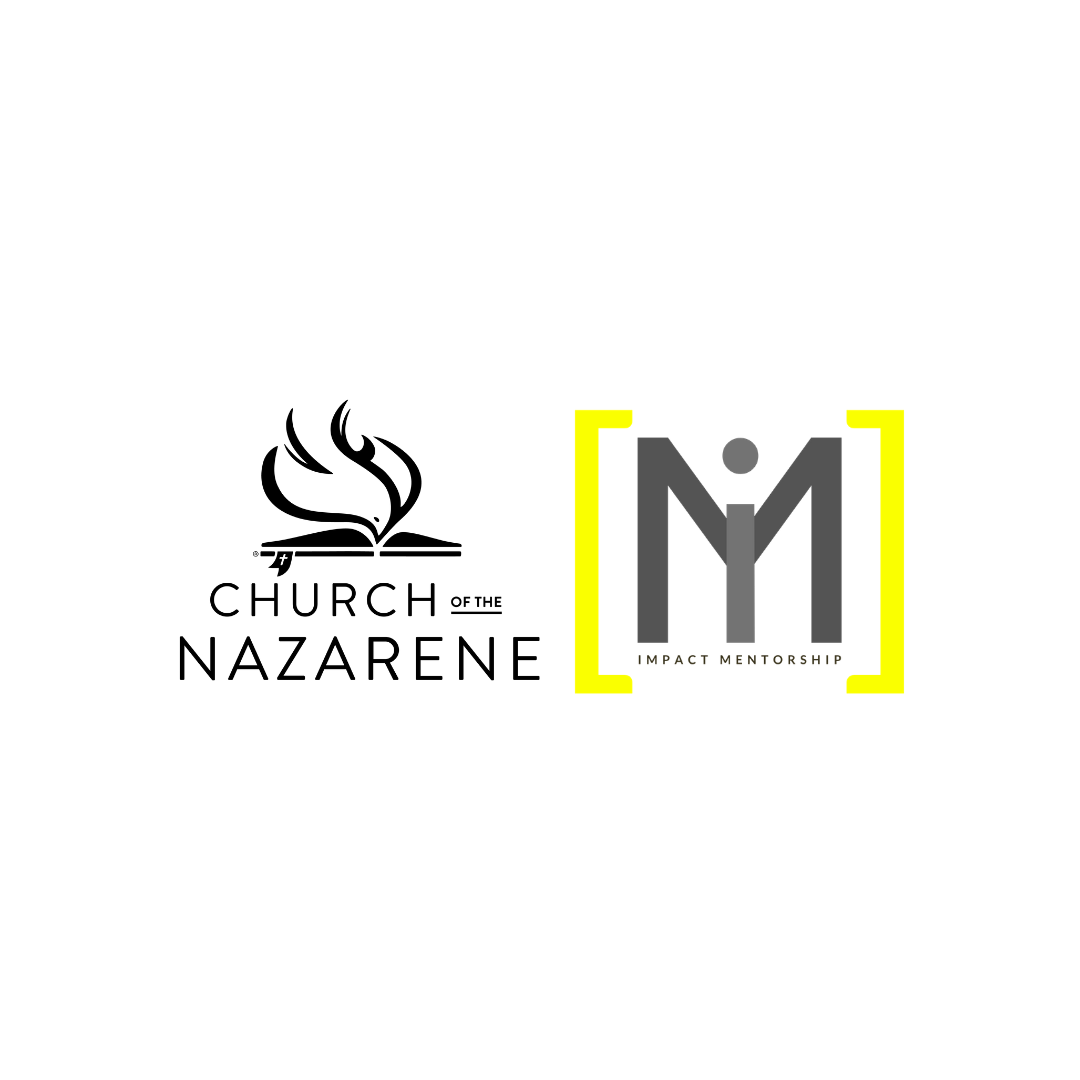 TRANSFORMATIONAL LEADERSHIP
The 10 “Ss” of Transformational Leadership
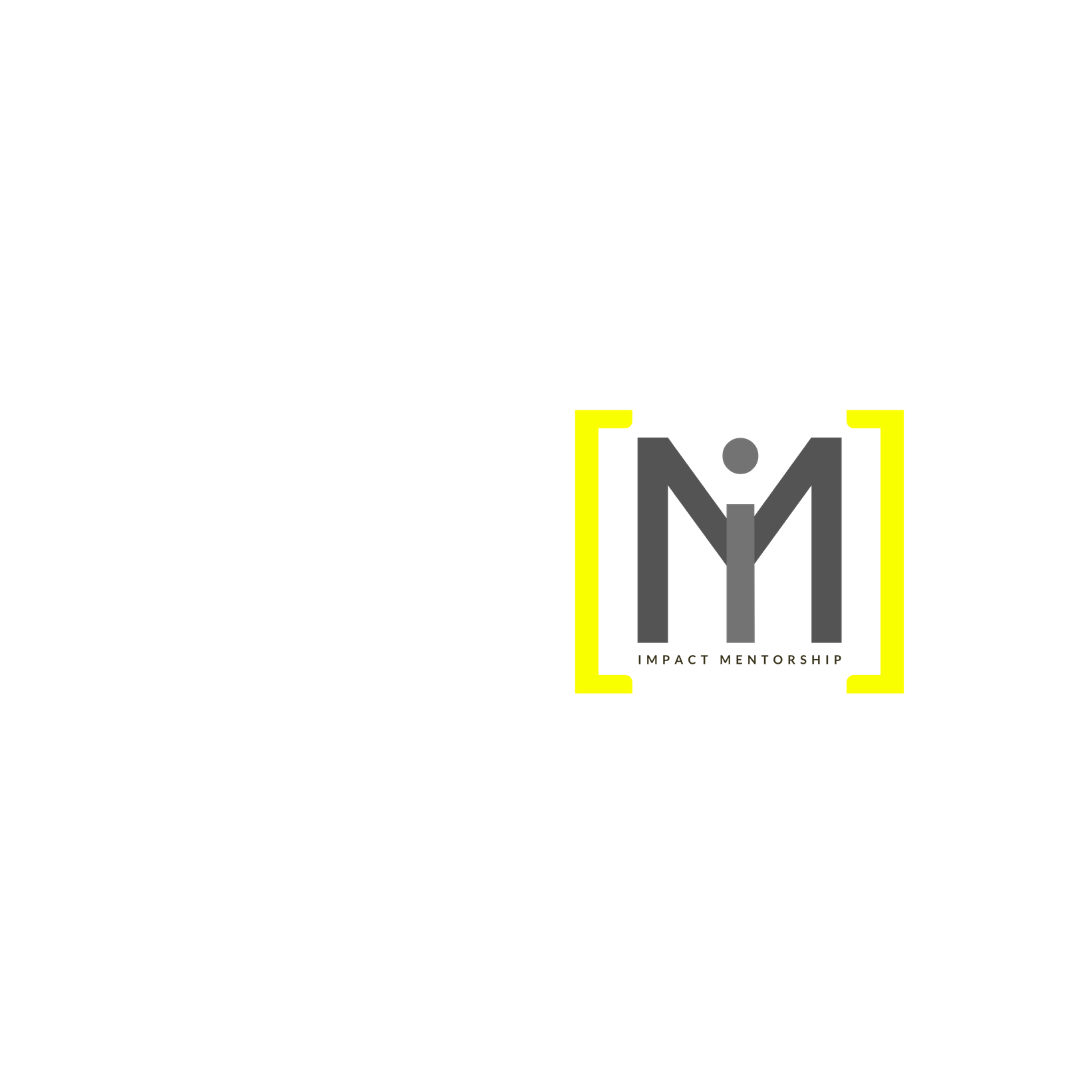 TRANSFORMATIONAL LEADERSHIP
The Transformational Leader is a: Son
The Transformational Leader is a: Strategist
The Transformational Leader is a: Seeker
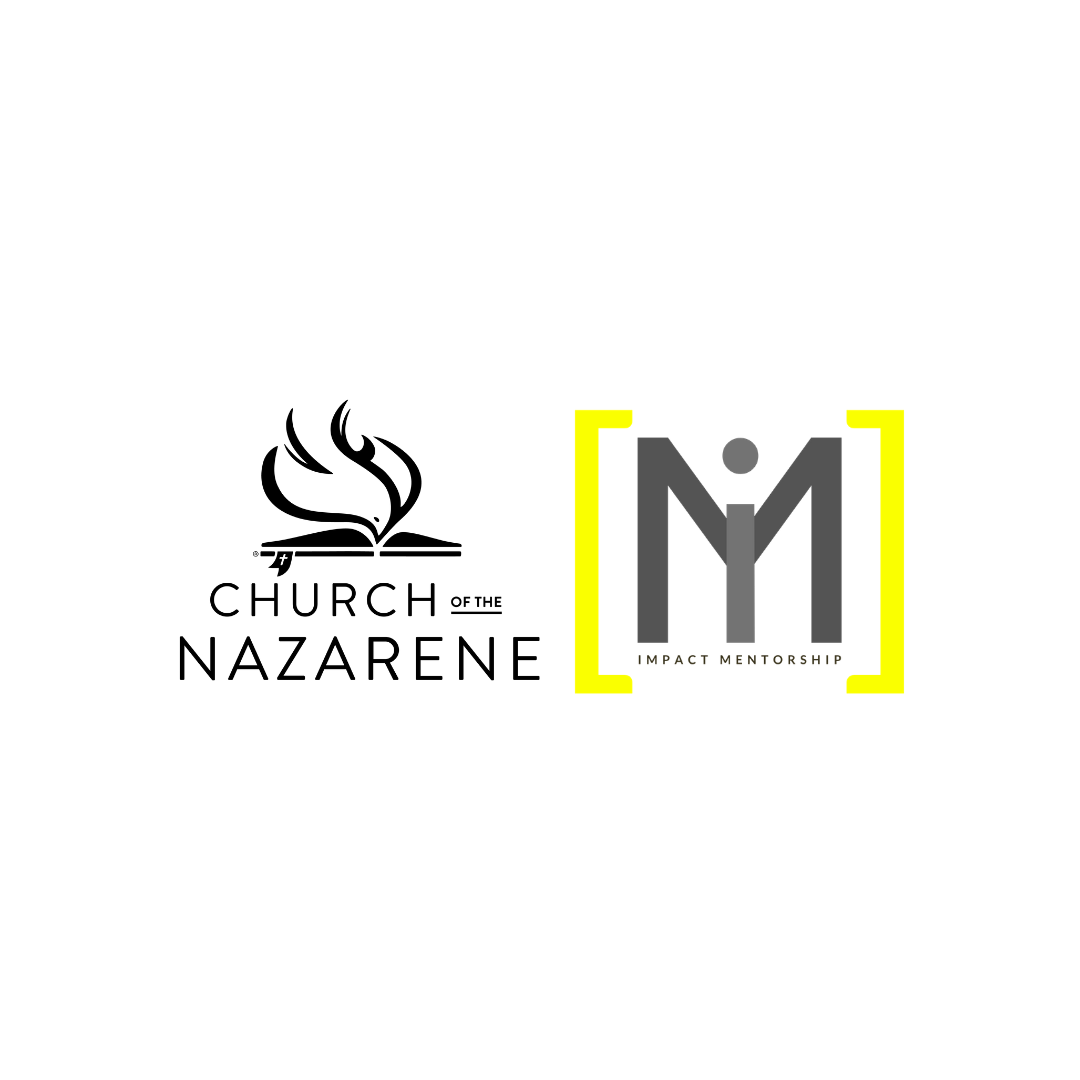 TRANSFORMATIONAL LEADERSHIP
The Transformational Leader is a: Seer
The Transformational Leader is a: Strong One
The Transformational Leader is a: Servant
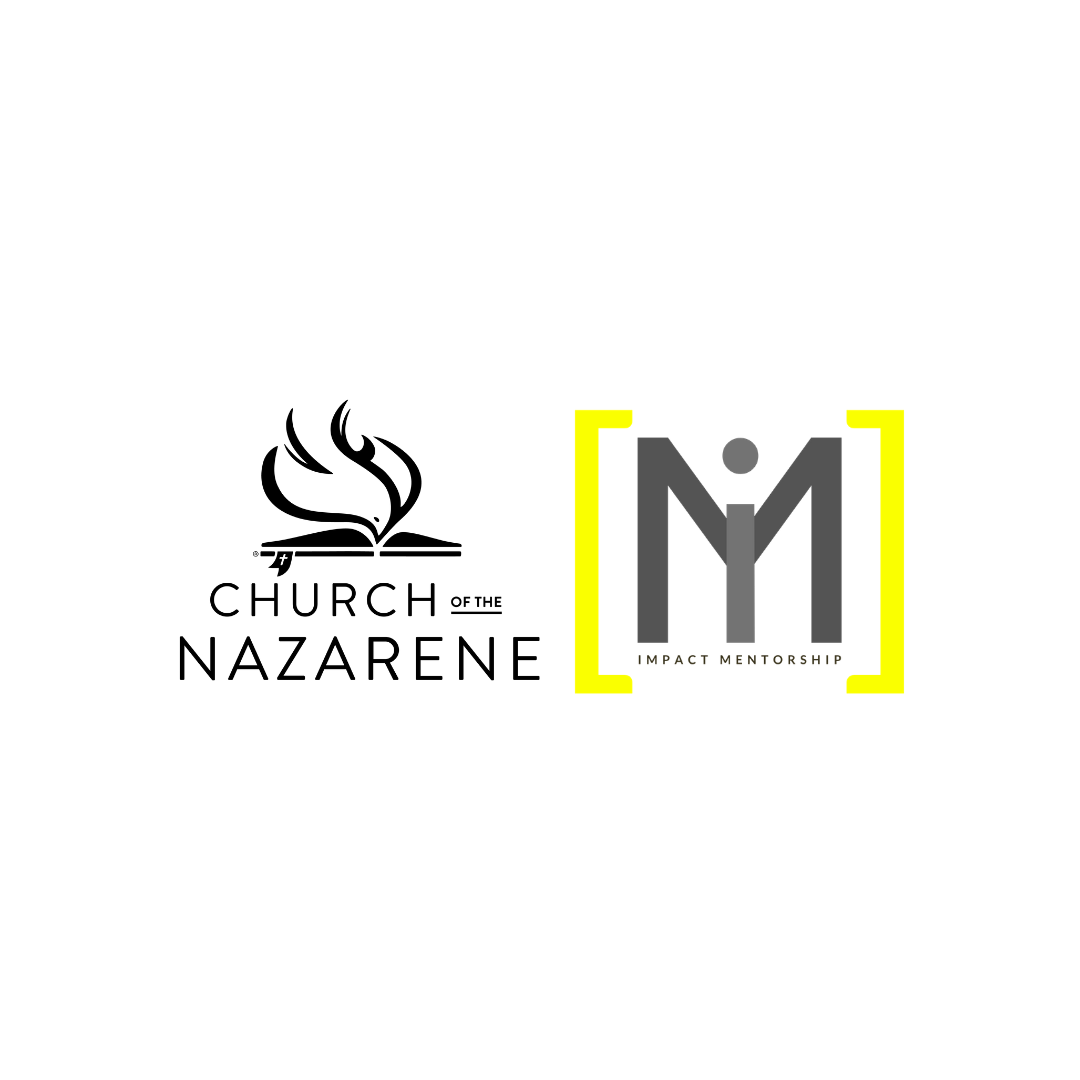 TRANSFORMATIONAL LEADERSHIP
The Transformational Leader is a: Shepherd-maker
The Transformational Leader is a: Spokesperson
The Transformational Leader is a: 
Struggler
The Transformational Leader is a: 
Sustainer
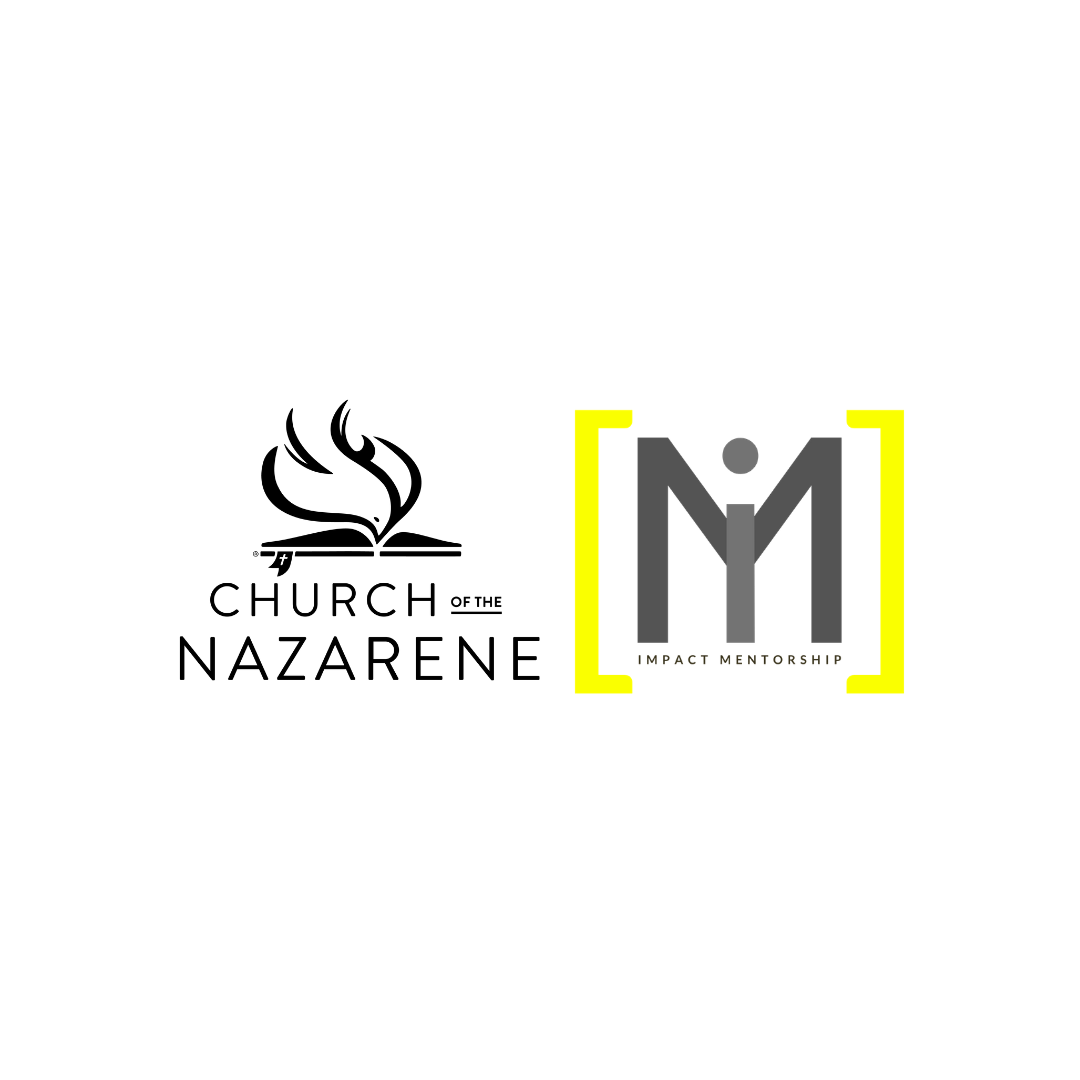 TRANSFORMATIONAL
LEADERSHIP